SANDRA ABDULHAKOVA
AR
Augmented Reality
+
Immersive Education
What is AR?
A brief history
02
01
How is it any different from Virtual Reality?
The origins of AR. Key dates.
Uses
Immersive education
03
04
Different areas where AR is used.
What does it entail?
What is AR?
Augmented reality (AR) is an interactive experience of a real-world environment where the objects that reside in the real world are enhanced by computer-generated perceptual information, sometimes across multiple sensory modalities, including visual, auditory, haptic, somatosensory and olfactory.
Augmented Reality Vs. Virtual Reality
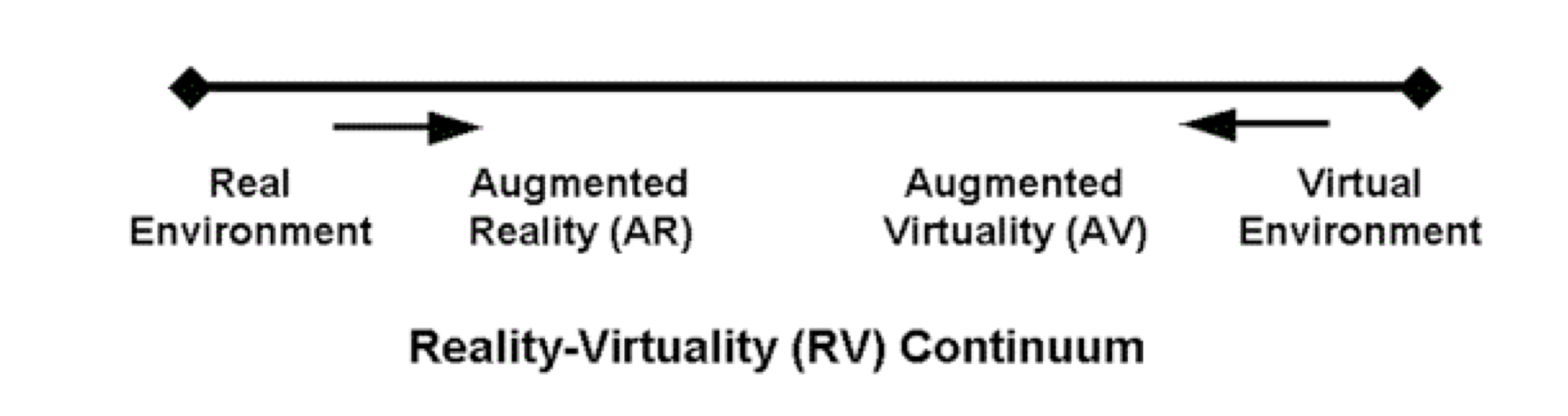 Augmented Reality Vs. Virtual Reality
AR
VR
Does not provide full immersion.
Does not take over your full vision, but adds to it.
Acts as an overlay on whatever you are viewing.
Typically uses a device you already have.
Provides full immersion.
Takes over your full vision.
Occupies the entire scope of your surroundings.
Typically requires specialized equipment.
Augmented Reality Vs. Virtual Reality
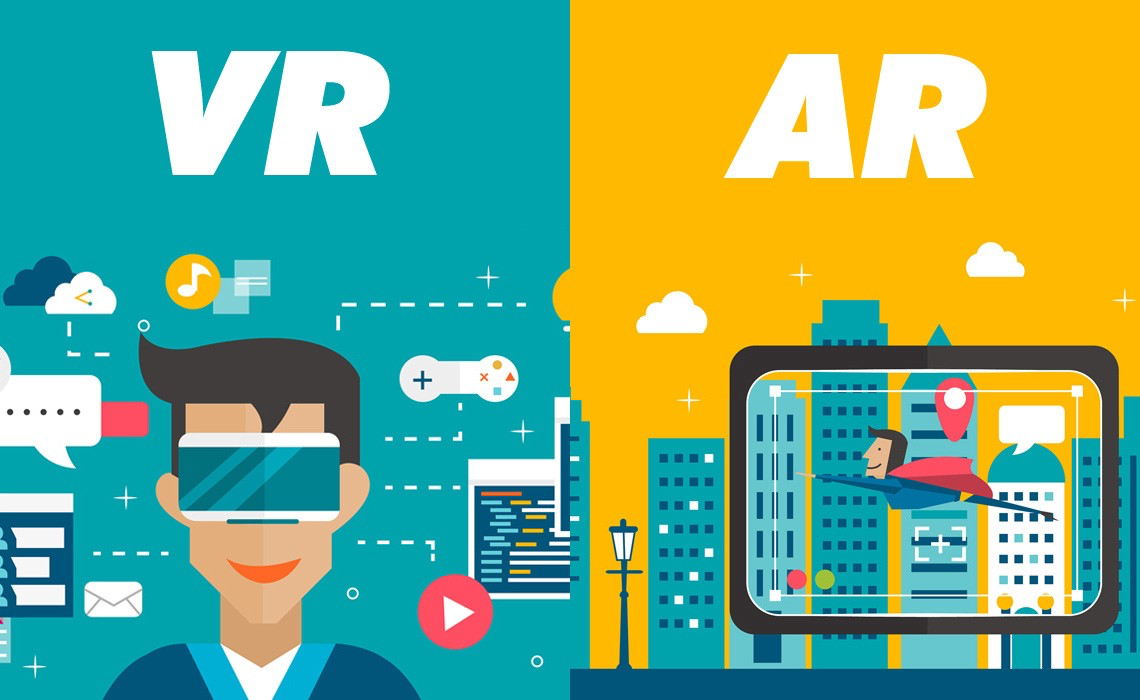 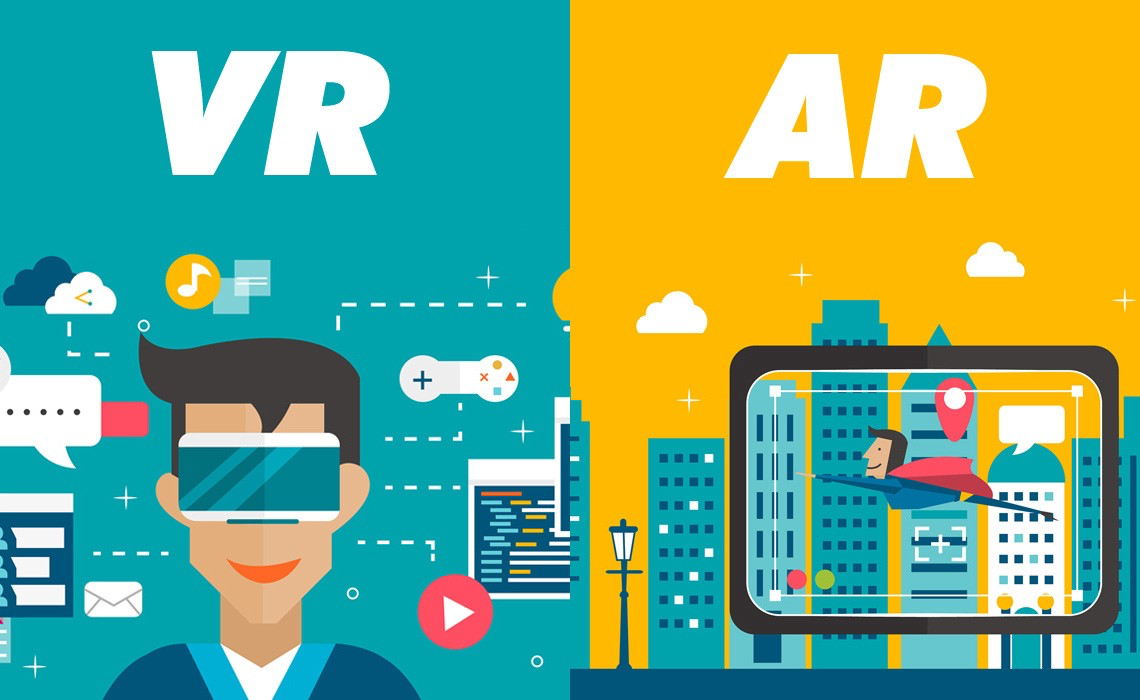 Uses: Snapchat/Instagram Filters.
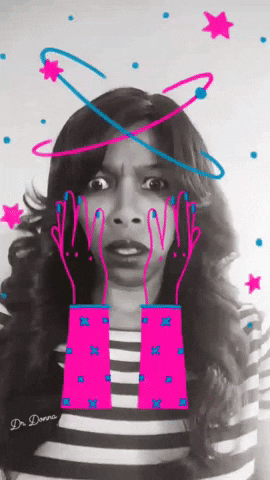 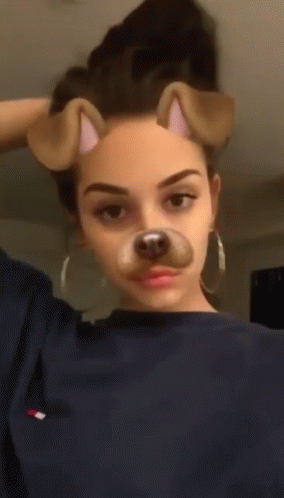 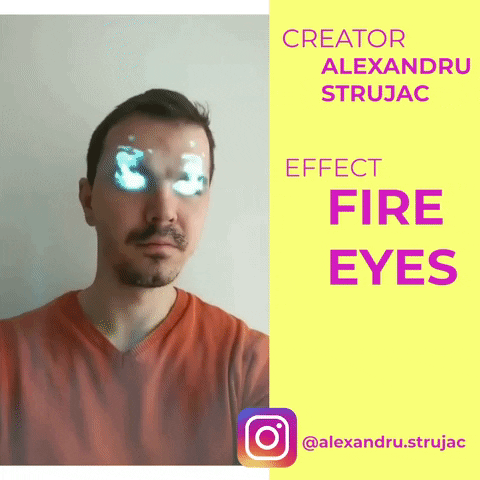 Uses: Pokemon Go.
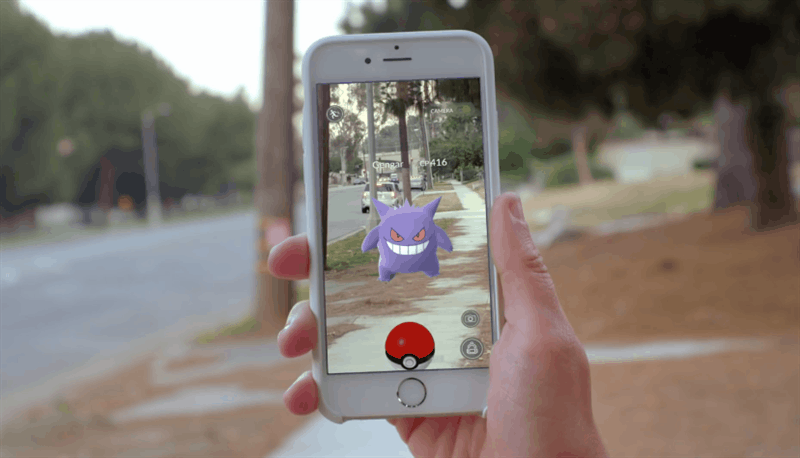 A Brief History
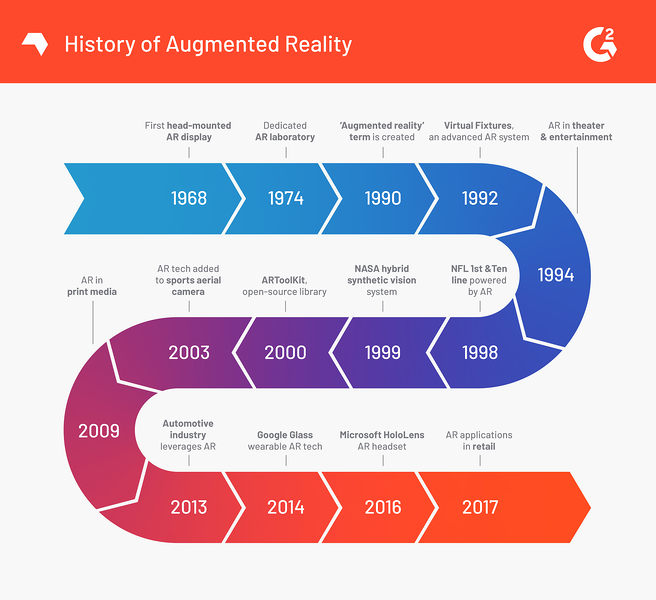 Key Dates:
1968: First head-mounted AR Display
1990: Augmented Reality term is created.
1994: Introduction of AR in entertainment.
2000: AR open-source library created.
A Brief History
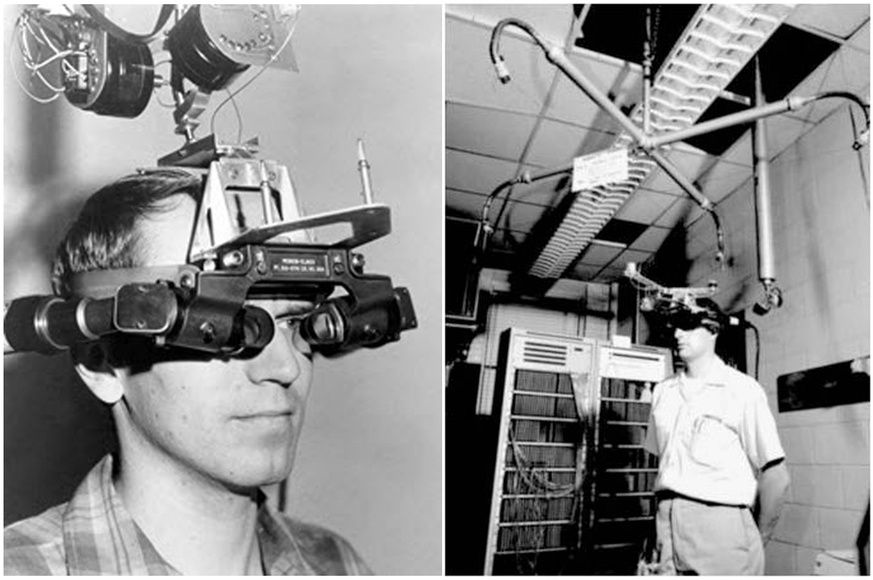 Key Dates:
1968: First head-mounted AR Display
1990: Augmented Reality term is created.
1994: Introduction of AR in entertainment.
2000: AR open-source library created.
A Brief History
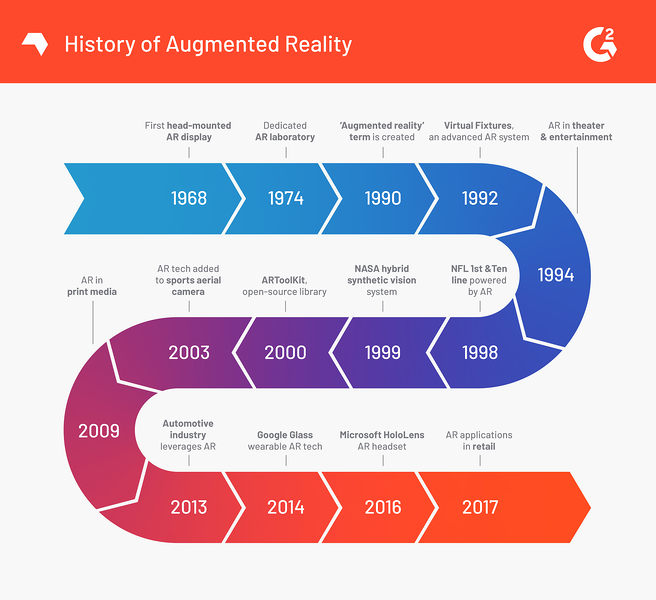 Key Dates:
1968: First head-mounted AR Display
1990: Augmented Reality term is created.
1994: Introduction of AR in entertainment.
2000: AR open-source library created.
A Brief History
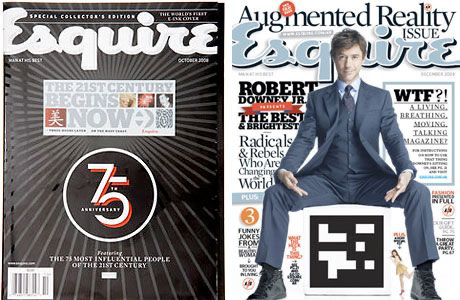 Key Dates:
1968: First head-mounted AR Display
1990: Augmented Reality term is created.
1994: Introduction of AR in entertainment.
2000: AR open-source library created.
And what followed….
A Brief History
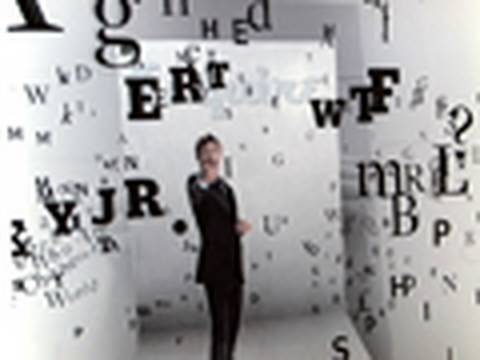 Key Dates:
1968: First head-mounted AR Display
1990: Augmented Reality term is created.
1994: Introduction of AR in entertainment.
2000: AR open-source library created.
And what followed….
Uses: Retail
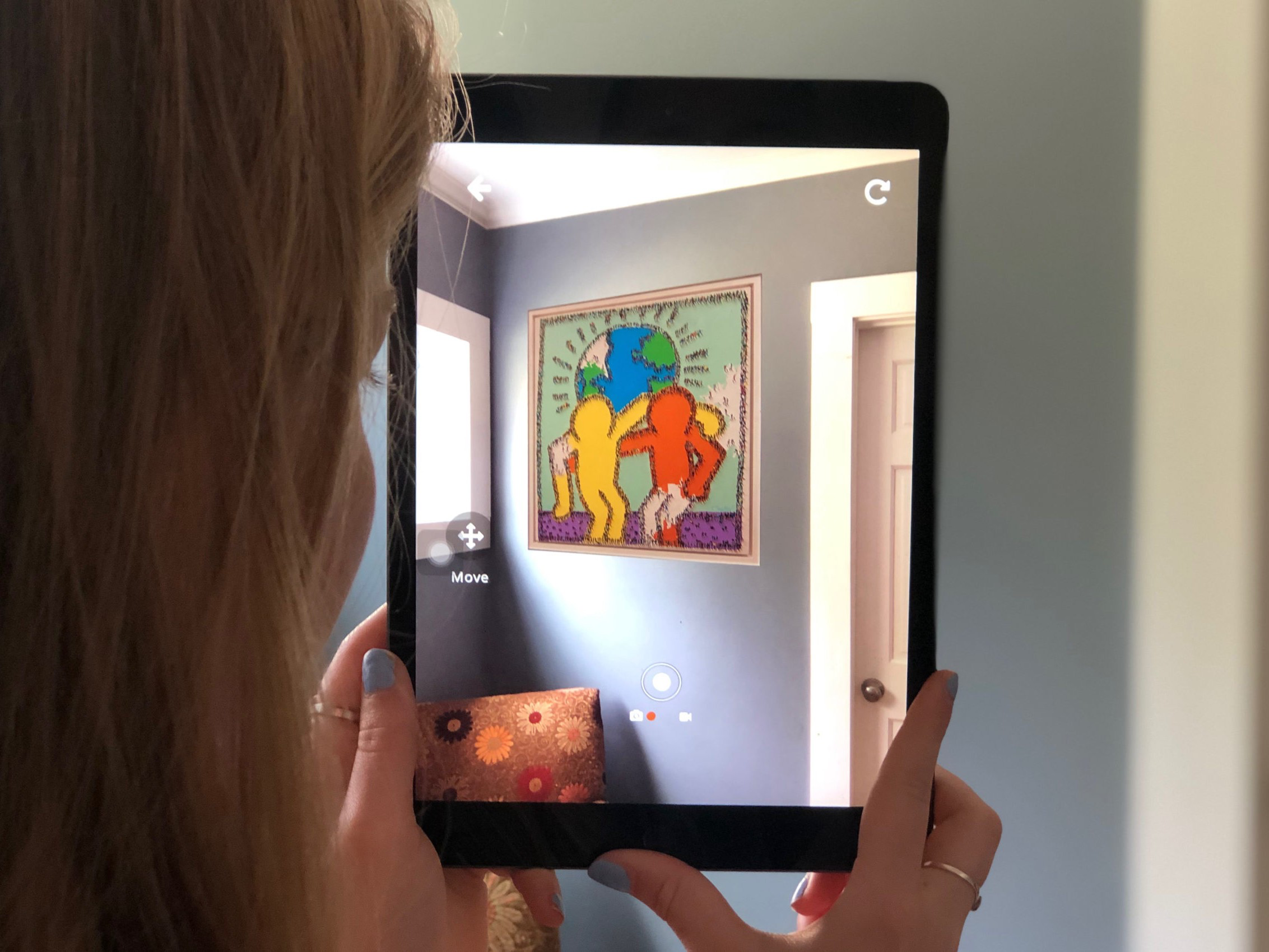 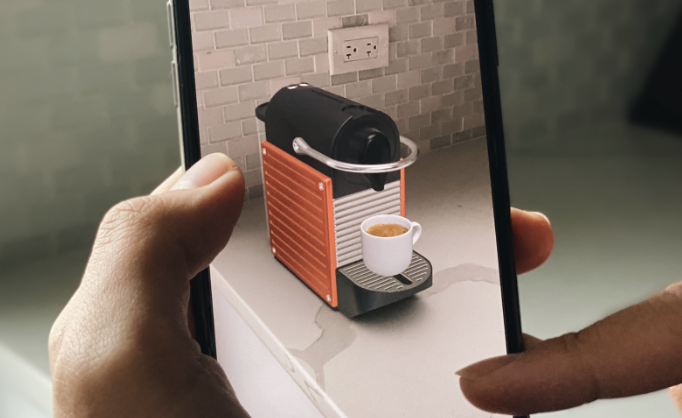 Uses: Education
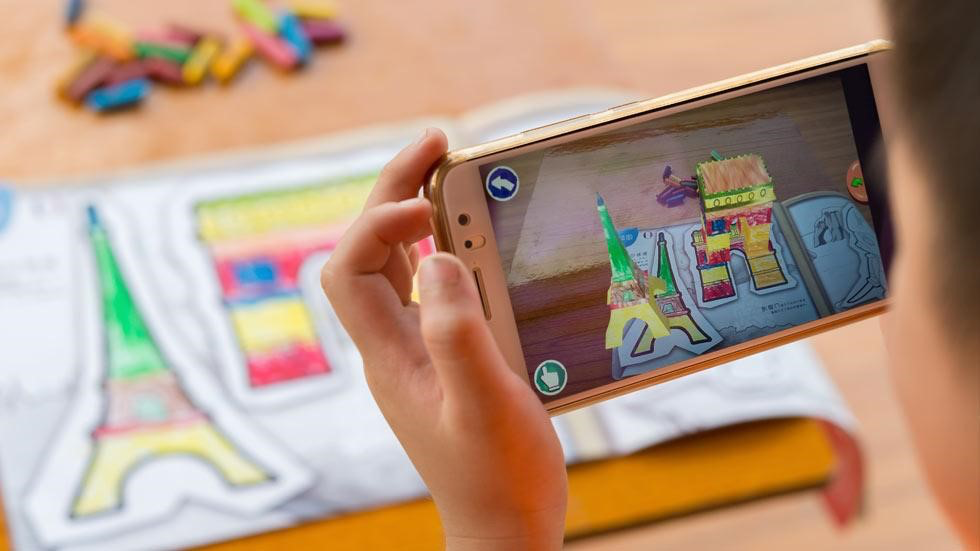 Uses:
Education (Immersive)
Uses: Education (Google Expeditions)
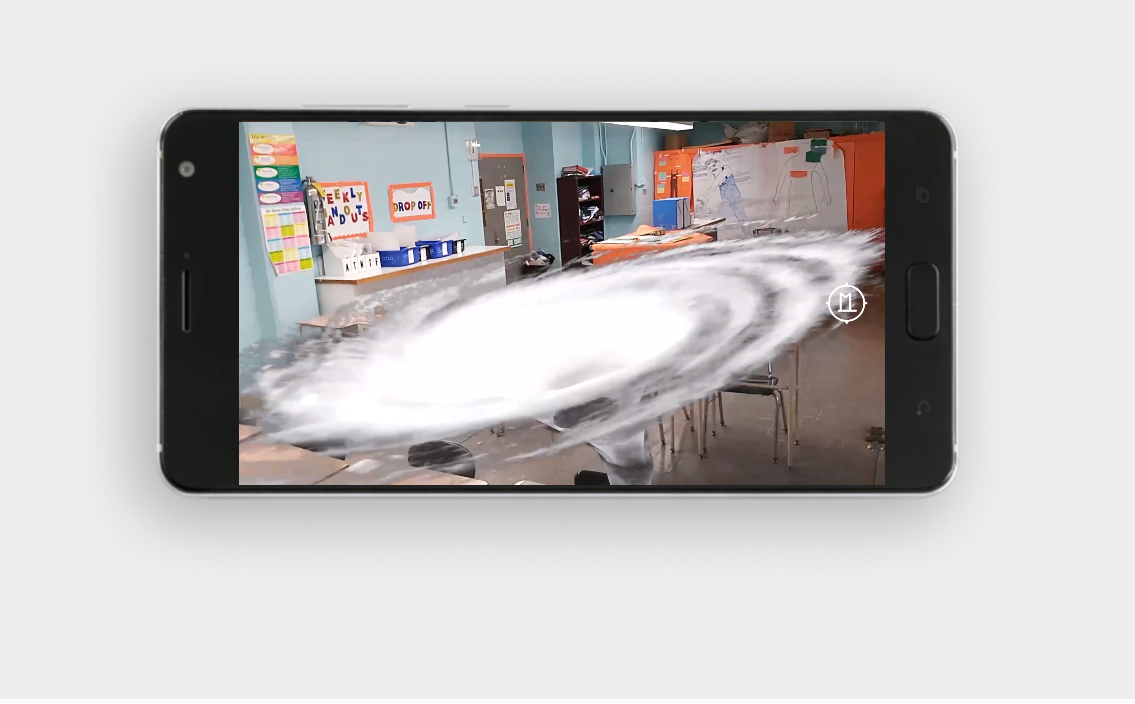 Uses: Education (Experience History)
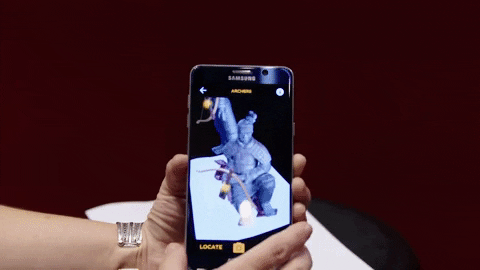 Uses: Education (Just A Line)
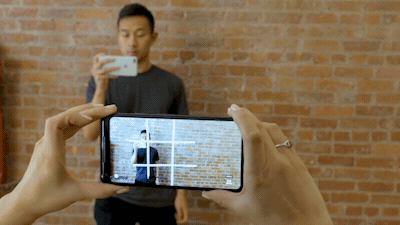 Uses: Education (Emerge Cube)
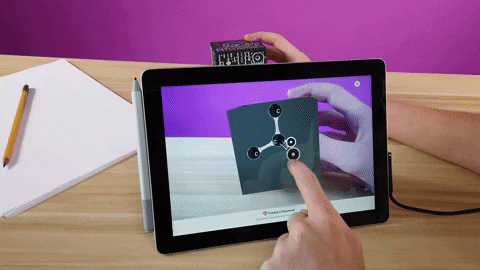 Uses: Education (Emerge Cube)
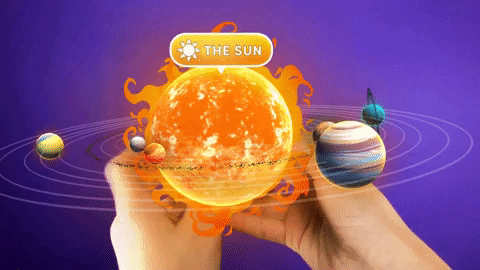 Uses: Education (Case Study Results, Dunleavy, Matt, et al )
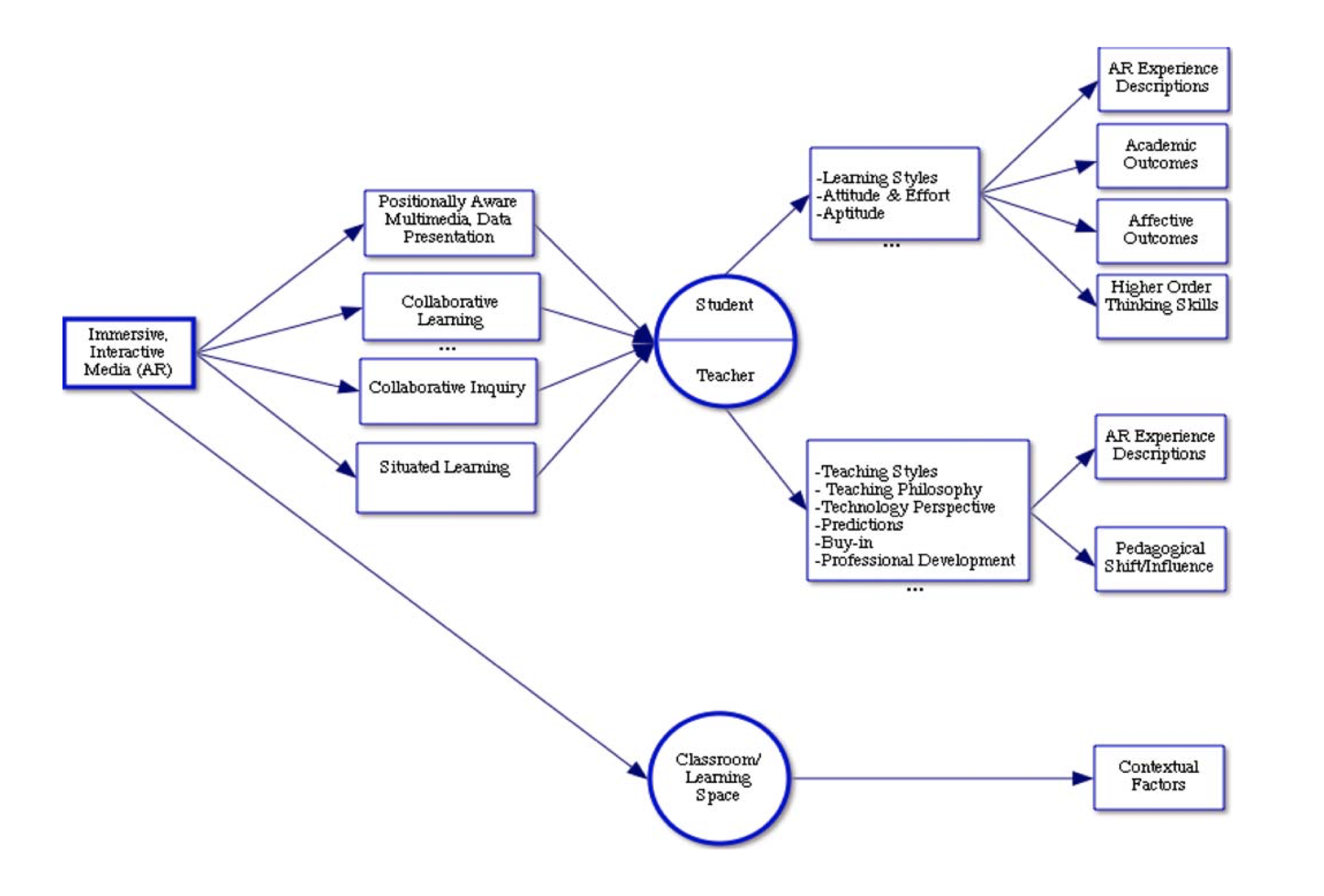 Middle and high school students and teachers were observed over a period of a 100 hours. 
Lessons and tasks were conducted through the use of personal and school provided devices that support AR technology. The results showed:
Higher motivation in completing work.
Higher student engagement. 
A trend in regarding technology as a useful, educational device. Not just for entertainment. 
Supported the feelings of independence.
Cognitive overload. 
Increasing competition as it was a “game”.
IMMERSIVE EDUCATION
POSITIVES OF AR
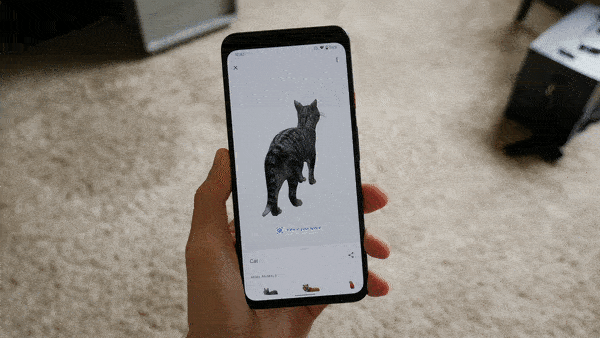 Accessible learning materials – anytime, anywhere. 
No special equipment is required. 73% of all teens currently own a smartphone.
Higher student engagement and interest. 
Improved collaboration capabilities. 
A faster and more effective learning process. 
Practical learning. 
Universally applicable to any level of education and training.
IMMERSIVE EDUCATION
NEGATIVES OF AR
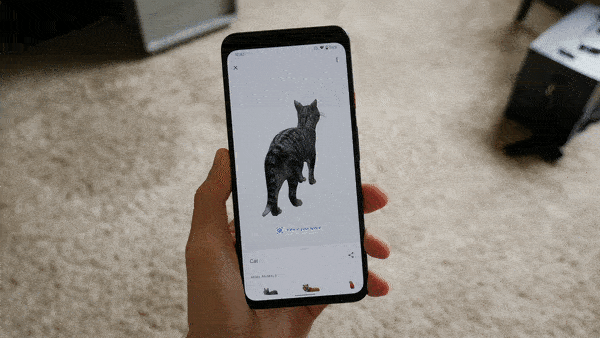 A lack of necessary training. 
Dependence on hardware. Especially considering although the creation of AR graphics is not difficult, the issues is hosting. There aren’t many places to host AR graphics. 
Content portability issues. Each platform hosts different things, different parameters.
Higher screen time.
RESOURCES
Poth, Rachelle Dene. ‘15 AR and VR Immersive Learning Tools’. Getting Smart, 30 Apr. 2020, https://www.gettingsmart.com/2020/04/15-ar-and-vr-immersive-learning-tools/.
USC Hugh M. Hefner Moving Image Archive » MORTON HEILIG : THE FATHER OF VIRTUAL REALITY. https://www.uschefnerarchive.com/mortonheilig/. Accessed 1 Mar. 2021.
‘Using Augmented Reality for Student Presentations’. ARVRedtech.Com | AR & VR Education Technology, https://arvredtech.com/blogs/news/using-augmented-reality-for-student-presentations. Accessed 1 Mar. 2021.
Wu, Hsin-Kai, et al. ‘Current Status, Opportunities and Challenges of Augmented Reality in Education’. Computers & Education, vol. 62, Mar. 2013, pp. 41–49. DOI.org (Crossref), doi:10.1016/j.compedu.2012.10.024.
‘Augmented Reality in Education: The Hottest EdTech Trend and How to Apply It to Your Business’. Eastern Peak - Technology Consulting & Development Company, 4 Aug. 2020, https://easternpeak.com/blog/augmented-reality-in-education-the-hottest-edtech-trend-and-how-to-apply-it-to-your-business/.
Blippar. ‘Infographic: History of Augmented Reality - Blog’. Blippar, https://www.blippar.com/blog/2018/06/08/history-augmented-reality. Accessed 1 Mar. 2021.
Chen, Peng, et al. ‘A Review of Using Augmented Reality in Education from 2011 to 2016’. Innovations in Smart Learning, edited by Elvira Popescu et al., Springer Singapore, 2017, pp. 13–18. DOI.org (Crossref), doi:10.1007/978-981-10-2419-1_2.
Dunleavy, Matt, et al. ‘Affordances and Limitations of Immersive Participatory Augmented Reality Simulations for Teaching and Learning’. Journal of Science Education and Technology, vol. 18, no. 1, Feb. 2009, pp. 7–22. DOI.org (Crossref), doi:10.1007/s10956-008-9119-1.
López-Belmonte, Jesús, et al. ‘Augmented Reality in Education. A Scientific Mapping in Web of Science’. Interactive Learning Environments, Dec. 2020, pp. 1–15. DOI.org (Crossref), doi:10.1080/10494820.2020.1859546.
Thank you!